APOPTOSISCourse Title: (VETERINARY PATHOLOGY (Paper-I)UNIT No.     : I
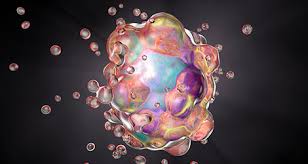 DR. KAUSHAL KUMAR
Assistant Professor & Head
Department of Veterinary Pathology
Bihar Veterinary College, BASU
Introduction
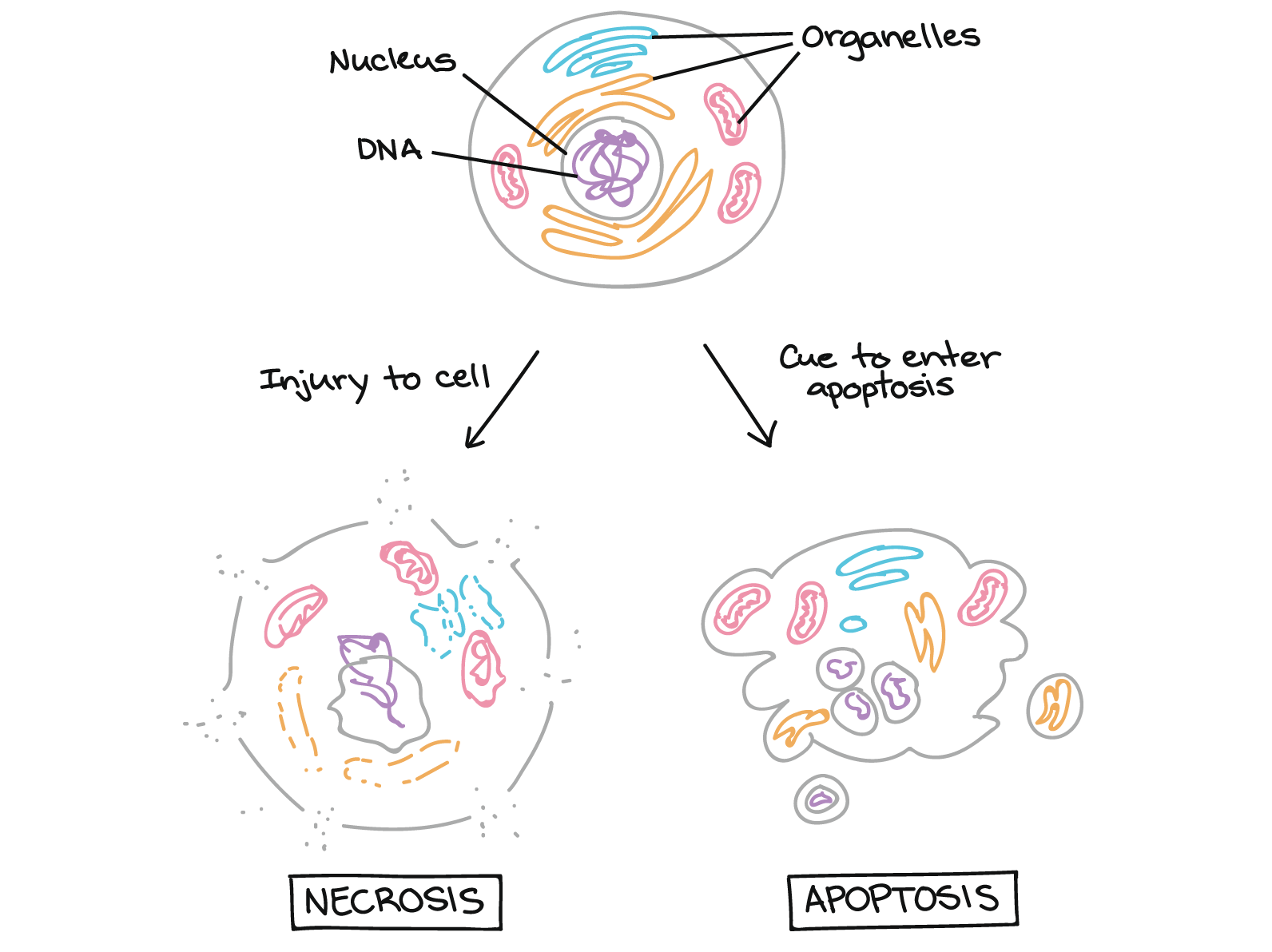 Programmed Cell Death

An intricate event

An Tightly regulated
	Internal Suicide Program

 Function: To eliminate unwanted cell selectively

Dead Cell rapidly cleared before it leaks out.

 Apoptosis is fundamentally different from necrosis.
Causes of Apoptosis
May be Physiologic 
Programmed destruction of cell during embryogenesis
Hormone –dependent involution of tissue( endometrium)
Death of cell that have served their purpose ( Neutrophils after acute inflammation)

OR May be  Pathologic
DNA Damage
Cell death in certain viral infection
Cytotoxic T Cell causes apoptosis in tumours and rejection in transplanted tissue
ETIOLOGY
Morphologic Cahnges
Cell shrinkage
Chromatin condensation & fragmentation
Cellular blabbing
Fragmentation into apoptotic bodies




Followed by phagocytosis of apoptotic bodies by adjacent healthy cell/macrophages
Biochemical Cahnges
Protein breakdown occurs through CASPASES
     ( having an active site cysteine cleave at aspartate residues)


Cleavage of DNA into fragments(= ladder pattern on AGPT)


Plasma membrane alteration (flipping of phosphati-dylserine in-n-out)  allow their recognition
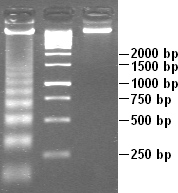 Necrosis Vs Apoptosis
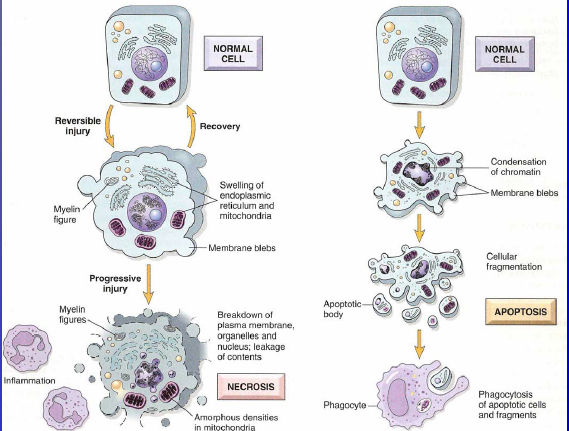 ETIOLOGY
Differential features of Apoptosis & Necrosis
References:
Book : “Pathologic Basis of Disease” By Robbins and Cotran, Eighth edition
Pictures are taken from www.google .com
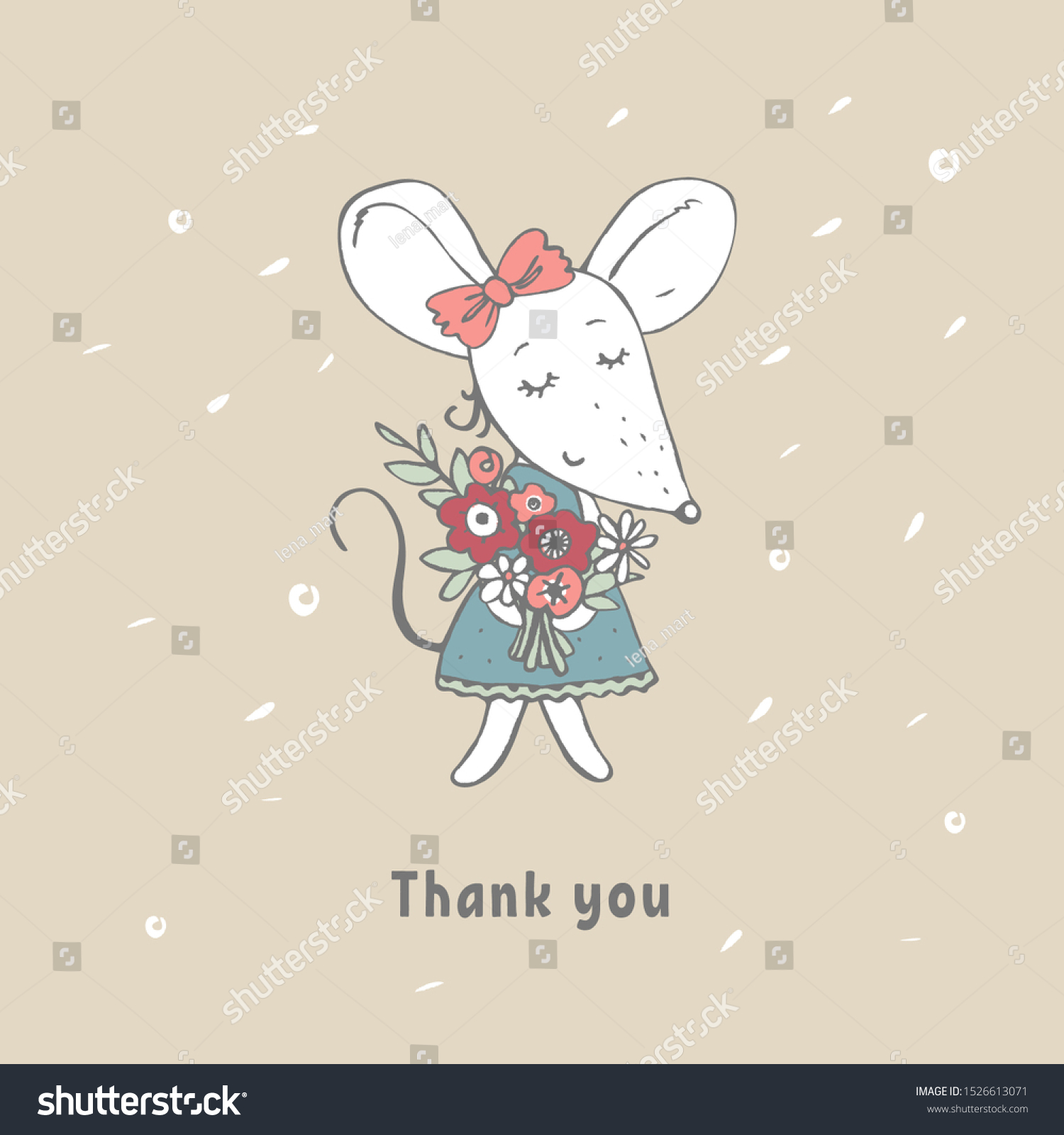 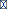